Senior Stakeholder Forum
04/02/2014
Agenda
UK-Link Programme Update 
Including Data Cleansing Update
Nexus Modification Update
Faster Switching
EU Reform Programme Update
Industry Change Programme 2015
Delivery implications
Dependencies & risk profile
Review of Actions
UK Link Programme Update
Significant Progress made since last SSF in October

Design, Build, Implement & Operate (DBIO) sourcing phase completed

Preferred supplier – Wipro

Independent assurance report – Baringa

Indicative Plan shared in December and updated in January

Logical Analysis completed

High level design commenced

Continued engagement through Project Nexus Workgroup
Data Cleansing Progress Update @ 22nd Jan’14
Update on Nexus Modifications
Workgroup report consultation completed (432 & 434)
Modification Panel unanimously recommended implementation of 432 & 434
Modifications (432 & 434) sent to Ofgem for - decision expected 21st February
Modification 440 due at February Modification Panel

Consultation responses were broadly supportive of the modifications
12 supported, 3 qualified support, 1 neutral

Additional Comments were made, summarised as follows:
Requirement to implement suite of “Nexus” modifications as a package
Supportive Performance Assurance Framework required to ensure effective settlement regime
Risk of multiple industry changes in Q4 2015
Requirement for managed co-ordination of wider industry change programme
Suggestion of a 2016 implementation
Data is required to be fit for purpose
Faster Switching
Xoserve are working with the industry to reduce the confirmation period

Aspiration to deliver by the end of 2014

Project team established to undertake analysis 

Industry discussions on detailed requirements taking place in parallel
Modification 477 

Detailed requirements are being fed into the High Level Design workshops for UKLink Programme to determine any impacts
Logical analysis already completed
EU Reform Programme Update
UNC European Workgroup Established
Key areas of reform required for October 2015
UNC Modifications to be raised
Xoserve Project Team established
Analysis commenced 6th January 2014
Requirements not fully defined
Plan in place for requirements to be fed into the project
Working closely with UK Link Programme
Industry Change Roadmap
2014
2015
2016
2017
Oct 2015
Industry Change Roadmap
EU Legislative Change
DCC Launch
UK Link Implementation
IGT SPA
UK Link Settlement Reform
Faster Switching
Last chance for Data Cleanse for Oct 2015 target
Large scale industry benefits of settlement reform only provided by increasing SMART read volumes
Settlement Reform
SMART DCC Launch
AUGE (Mod 473) required before Settlement Reform
Sep/Oct 2015 deployment conflict
Delivery of requirements within Nexus BRDs as part of October 2015 release
Rolling AQ and meter point reconciliation benefits derived from more frequent meter reads
Testing & Trials
Mods to support Go Live (e.g. Acceptable # non working days)
Nexus Mods target effective Oct 2015
SMART meter technology and roll out delays may reduce benefits of UKL Oct 2015 Go Live
SMART Meter  Roll Out
Industry Modifications (AUGE & Faster Switching)
UKL Transition Options
Faster switching scoped into UK Link HLD (impact unknown)
UK Link Programme Implementation
Dependency Map
Early opportunities to support meter read validation will drive further cleansing activity
Gemini Change Freeze Window  Oct 2015 to April 2016
Data Cleanse
Market Trials
Gemini Change Programme
EU 
Reform
Cleansed data required for Data migration activities
UK Link Programme Industry Interaction
Integration Testing
Transition & Cutover
IGT SPA
EU Changes required for 2015
Under licence
Delivery Dependencies
2014
2015
2016
2017
Oct 2015
Industry Change Roadmap
EU Legislative Change
DCC Launch
UK Link Implementation
IGT SPA
UK Link Settlement Reform
Faster Switching
Last chance for Data Cleanse for Oct 2015 target
Large scale industry benefits of settlement reform only provided by increasing SMART read volumes
Settlement Reform
SMART DCC Launch
AUGE (Mod 473) required before Settlement Reform
Sep/Oct 2015 deployment conflict
Delivery of requirements within Nexus BRDs as part of October 2015 release
Rolling AQ and meter point reconciliation benefits derived from more frequent meter reads
Testing & Trials
Mods to support Go Live (e.g. Acceptable # non working days)
Nexus Mods – target effective Oct 2015
SMART meter technology and roll out delays may reduce benefits of UKL Oct 2015 Go Live
SMART Meter  Roll Out
Industry Modifications (AUGE & Faster Switching)
UKL Transition Options
Faster switching scoped into UK Link HLD (impact unknown)
UK Link Programme Implementation
Dependency Map
Early opportunities to support meter read validation will drive further cleansing activity
Gemini Change Freeze Window  Oct 2015 to April 2016
Data Cleanse
Market Trials
Gemini Change Programme
EU 
Reform
Cleansed data required for Data migration activities
UK Link Programme Industry Interaction
Integration Testing
Transition & Cutover
IGT SPA
EU Changes required for 2015
Under licence
Dependency and Risk
EU Reform is required for delivery for October 2015
Single coordinated release
Problems with one element =>  risk on both
Both will require changes to Gemini
=>
=>
Nexus mods are targeted for October 2015
=>
=>
Single release results in impact doubling
Each element has its own significant risks
Dependency results in likelihood multiplying
UK Link Industry Engagement:Building Stakeholder Confidence
The UK Link Programme aims to build industry confidence in line with the programme delivery team through regular engagement and communications:
Engagement Mechanisms
Key Engagement  points within the lifecycle:
End of High level design – Communication of industry impacts, engagement strategy & test strategy
End of detailed design – Final view of SAP functional fit, finalised interface specifications, data migration plans
Throughout Build & Test phases – Programme Status reporting, Training needs analysis, planning and roll out for required industry participants, planning, preparation and execution of market trials. Tracking of data cleanse activities. Defect resolution an ongoing change management notifications
Implementation – Engagement over transition mods required, iterative development of cutover and migration plans, preparation for rehearsals and communication of transition arrangements.
Employed engagement mechanisms will include:
Senior Stakeholder Forum comms (Quarterly)
UNC PN work Group (2 weekly/monthly) 
UKLC – Formal Governance (Sub Committee of UNC Committee, Voting Body)
Industry Engagement Forum – Xoserve Quarterly ‘operational’ level liaison
121 Meetings (including Ofgem)
CMSG (GTs)
IGTs
Newsletter
ICOSS/EUK
Customer Day
Data Cleansing Forum
GPSG
Informal calls / contacts
Go-Live
Market Test Acceptance
UAT Acceptance
Confirmation of Functional Fit %
Build completion
Business Sign off of HLD & DD
Early visibility of System Test results
Stakeholder Confidence
Confidence profiles aligned through engagement approach implementation
Programme Confidence Curve

Industry Confidence Curve
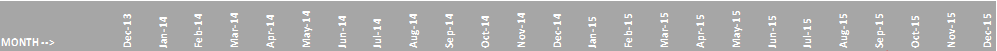